Сценический комплекс
Инициативная группа:
-Филиппова Елизавета
-Вартанян Ангелина
.
Место реализации проекта:
МОБУ ООШ №44 г.Сочи  им. Веры Ивановны Пруидзе
Краснодарский край, г.Сочи, с. Пластунка,                                ул. Джапариде 47-а
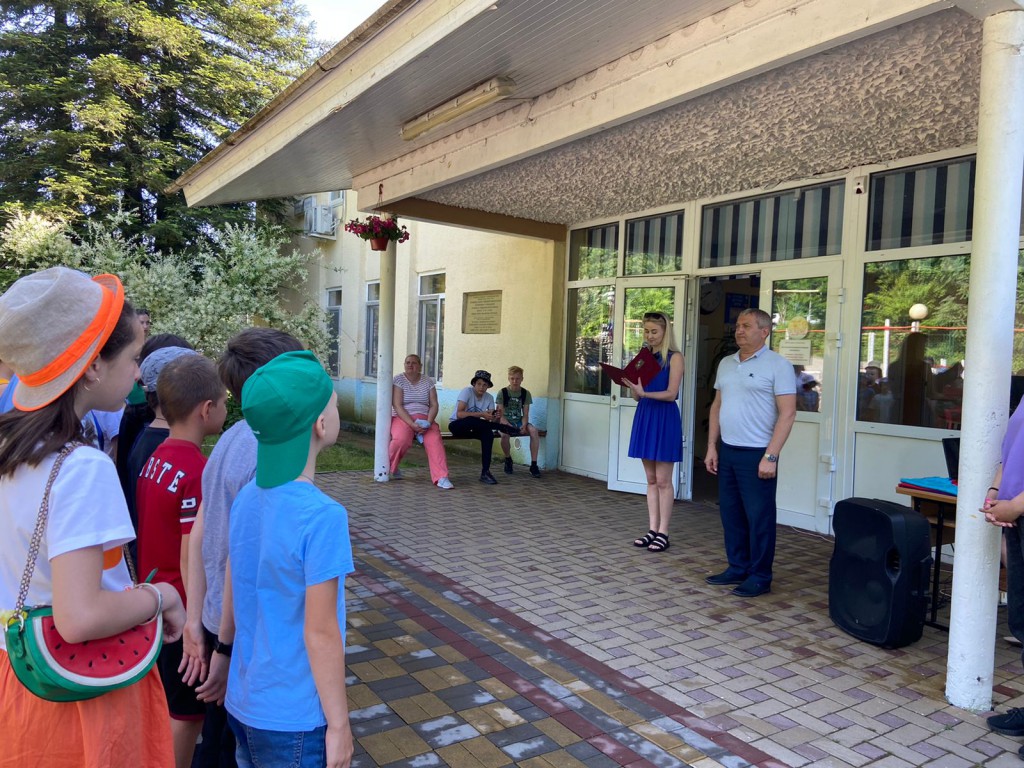 .
Цель и задачи проекта :
установка сценического комплекса для проведения  различных мероприятий: спектаклей, концертов, викторин и праздников на открытом воздухе и в спортзале
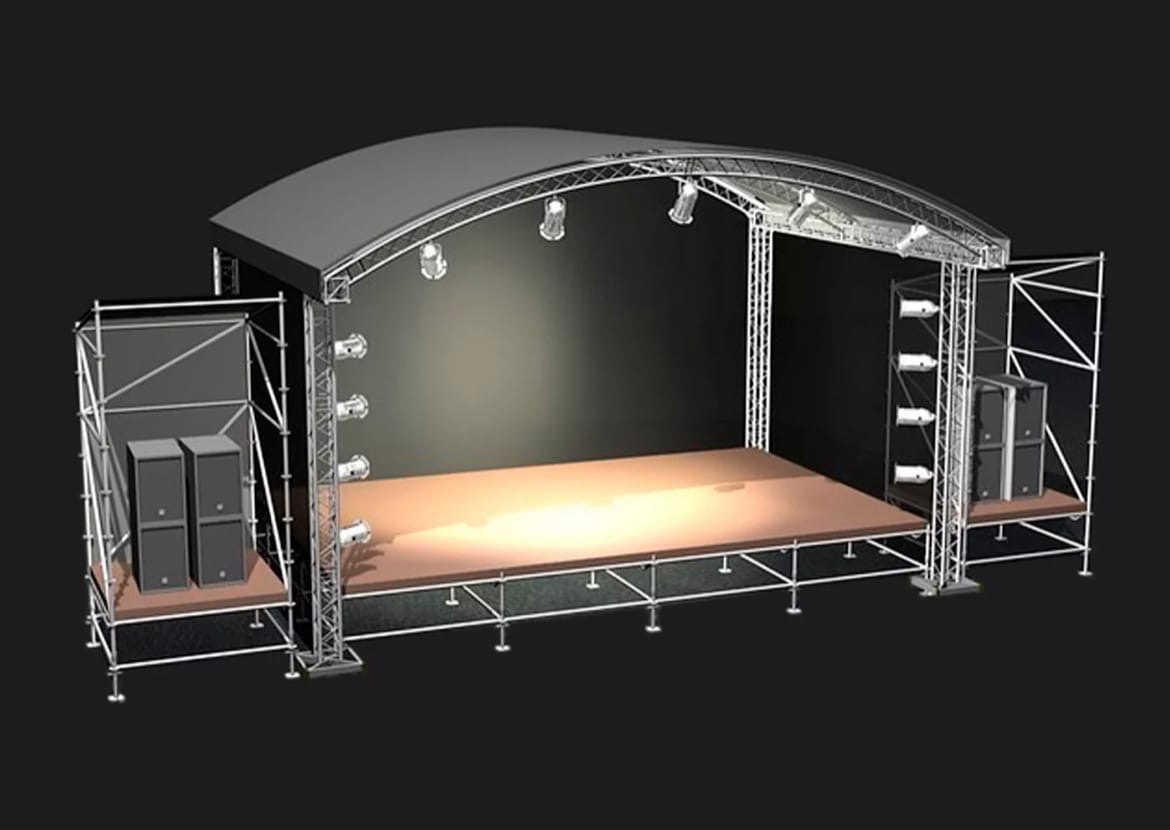 Описание проблемы, на решение которой направлен проект:
В настоящее время в нашей школе отсутствует актовый зал для организации и проведения мероприятий и концертов. Приходится проводить все мероприятия в спортзале, но это не очень удобно, в связи с отсутствием соответствующего оборудования. Обучающиеся не могут получать полноценную образовательную и культурную программу, а также участвовать в конкурсах и соревнованиях на должном уровне без необходимой площадки для выступлений. Приобретение сборно-разборной сцены поможет решить данную проблему и создать условия для проведения мероприятий на высоком уровне. Приобретение сцены за счет бюджетных средств может служить весомым вкладом в развитие образования и культуры. Это обеспечит учащихся нашей школы возможностью получения качественного образования и проявления своих талантов в различных сферах деятельности. При это такую сборно-разборную сцену можно устанавливать как в спортзале, так и во дворе школы.
Ожидаемые результаты:
- Увеличение количества проводимых в школе мероприятий; 
- Увеличение количества зрителей (благополучателей) ; 
Расширение культурного пространства; 
Улучшение качества проводимых мероприятий; 
Обеспечение большей занятости детей и подростков, в рамках увеличения количества проводимых мероприятий;
 Преодоления распространения наркомании и алкоголизма; 
Привлечение учащихся школы к активному участию в массово-культурных мероприятиях;
Прямые благополучатели:
педагоги и учащиеся школы МОБУ ООШ № 44 им. В. И. Пруидзе (1-9 классы)
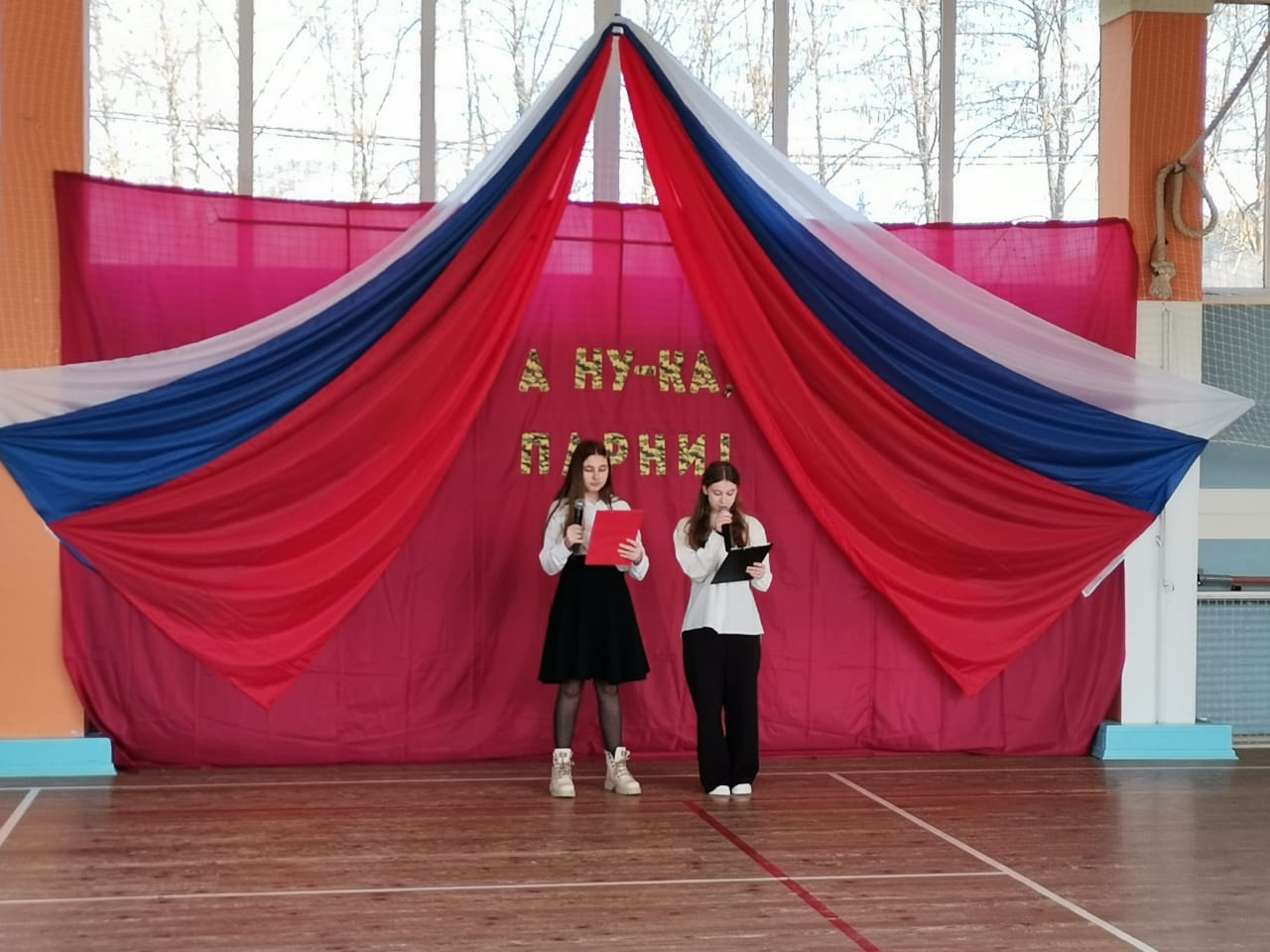 Смета расходов